,,Wiosna”
Autor: Kazimierz Klimek
Wiosenne kwiaty
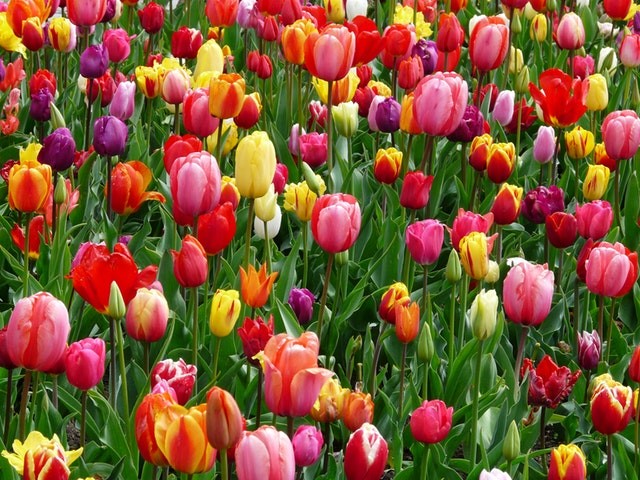 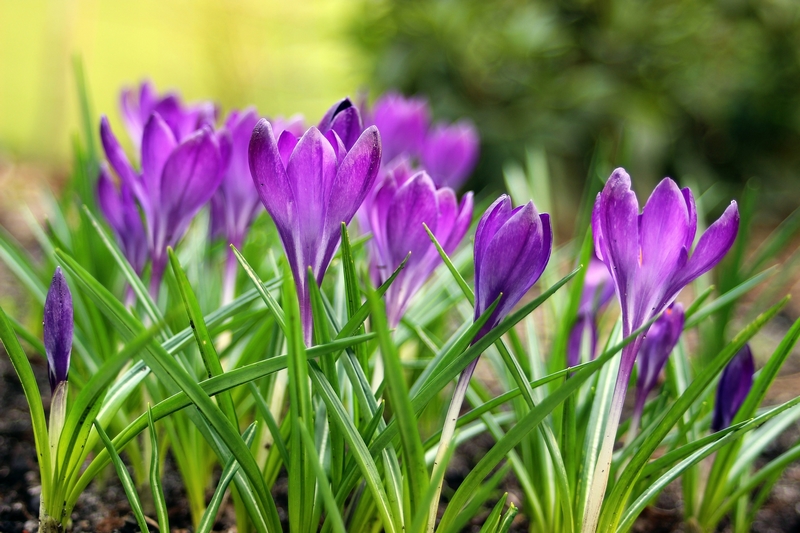 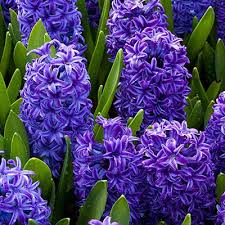 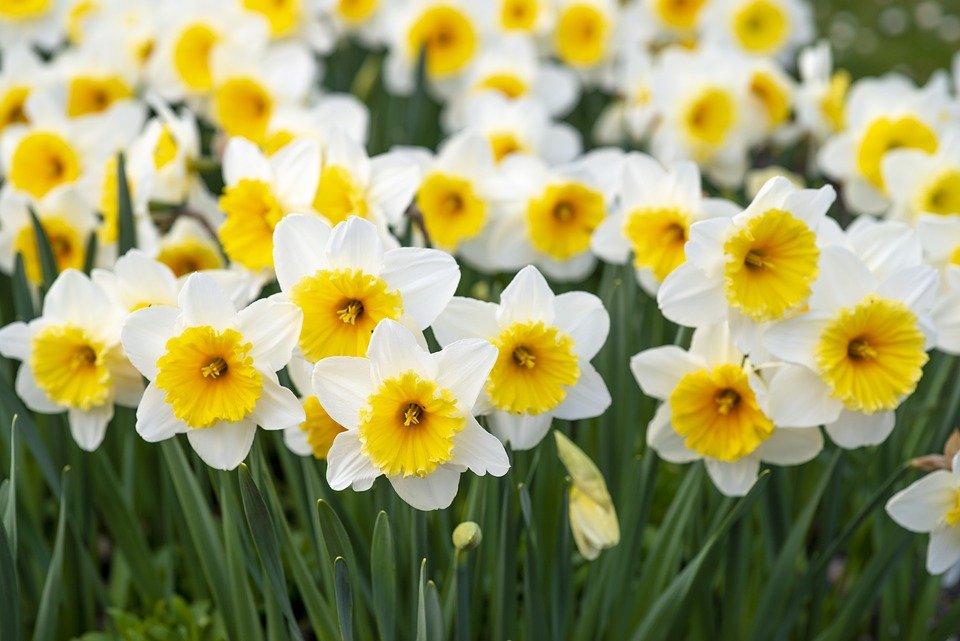 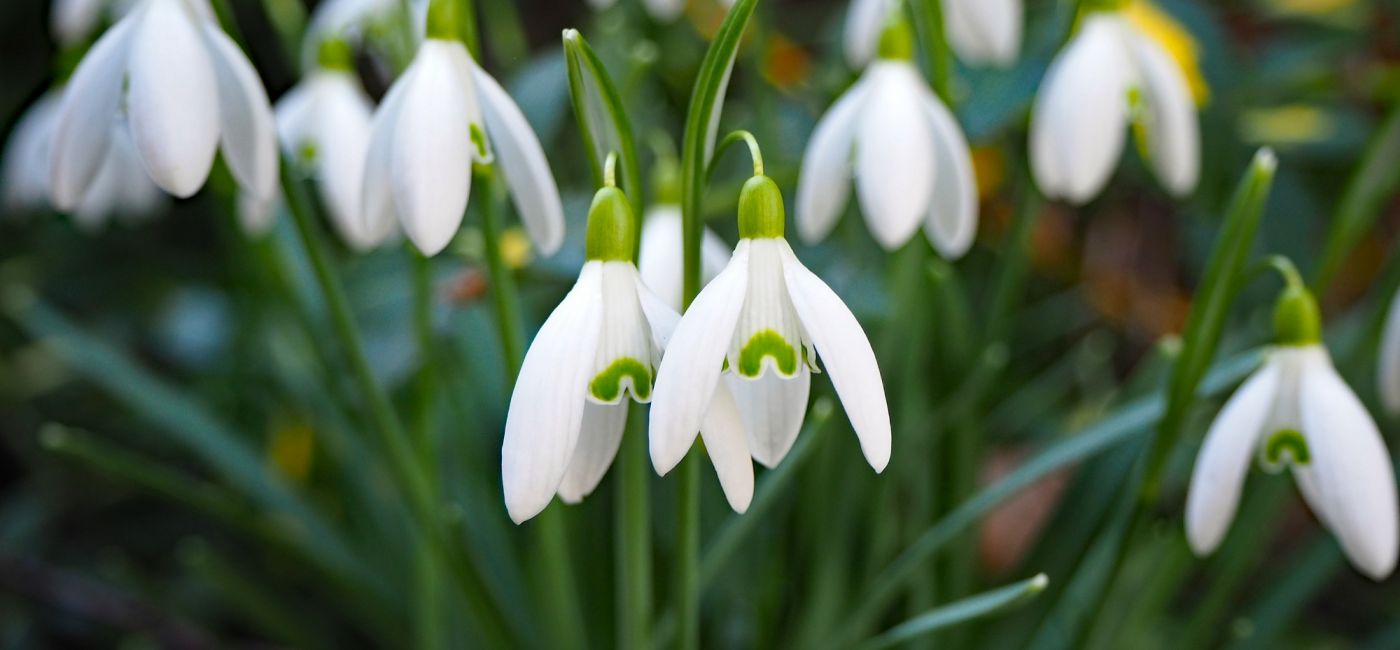 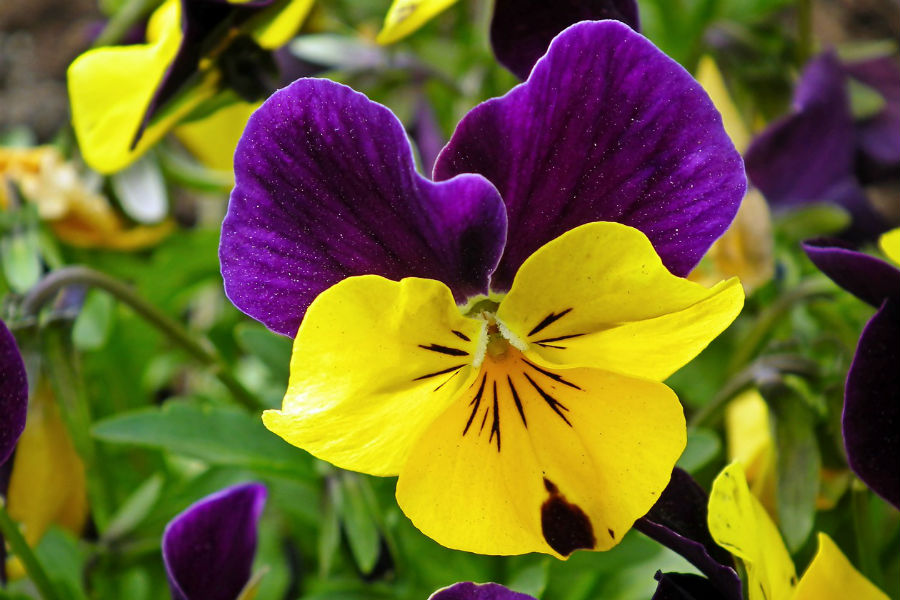 Drzewa i krzewy kwitnące wiosną
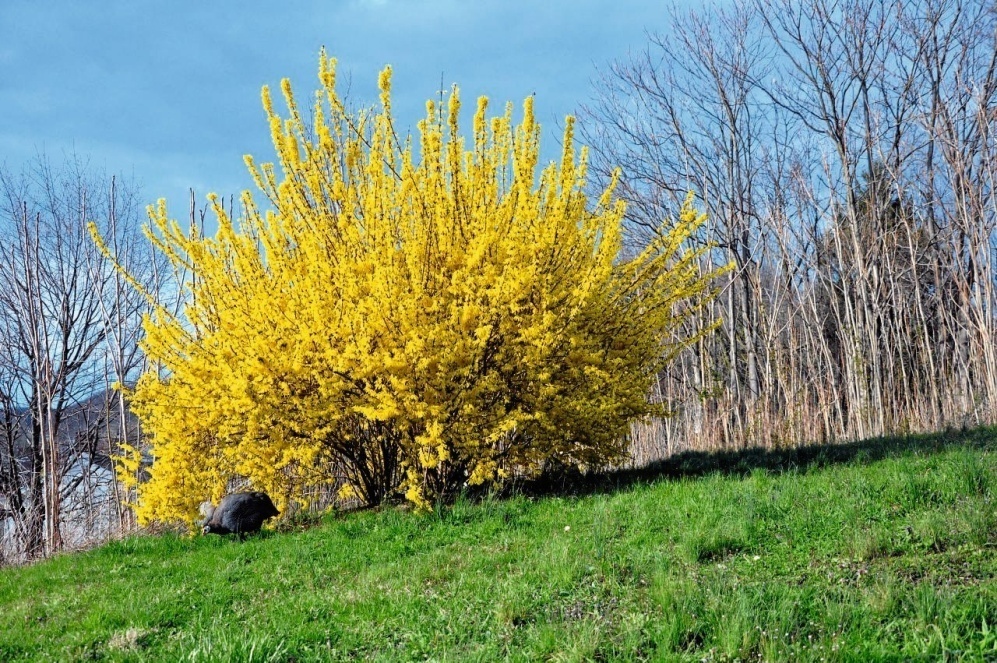 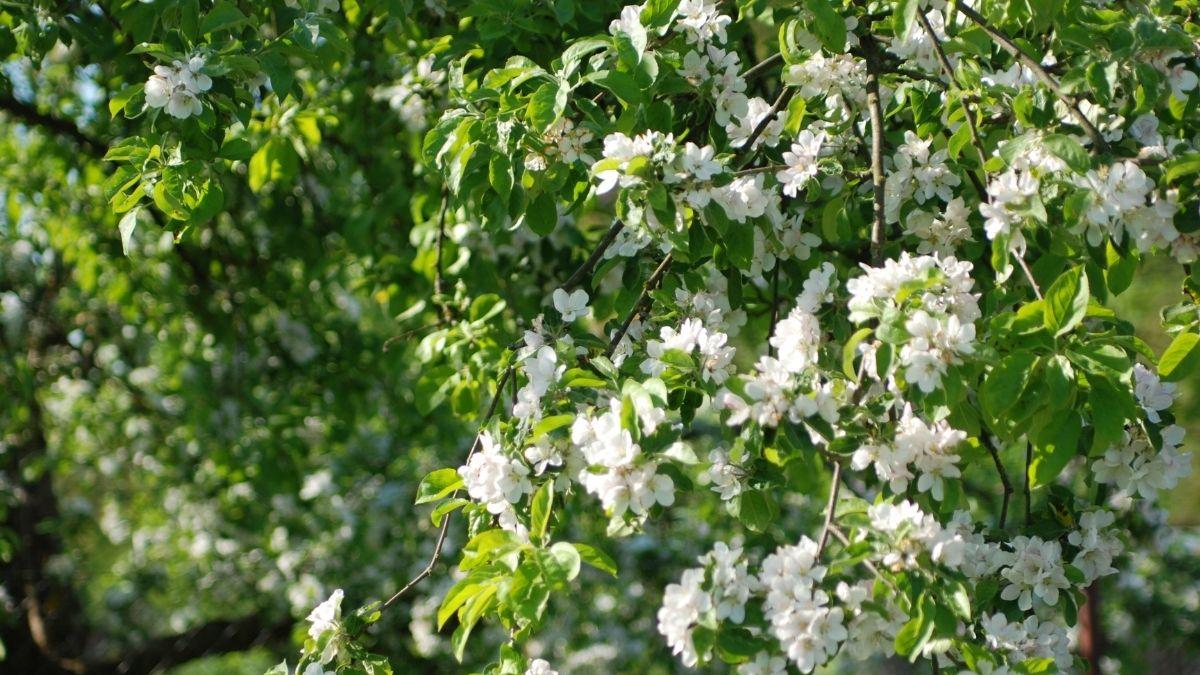 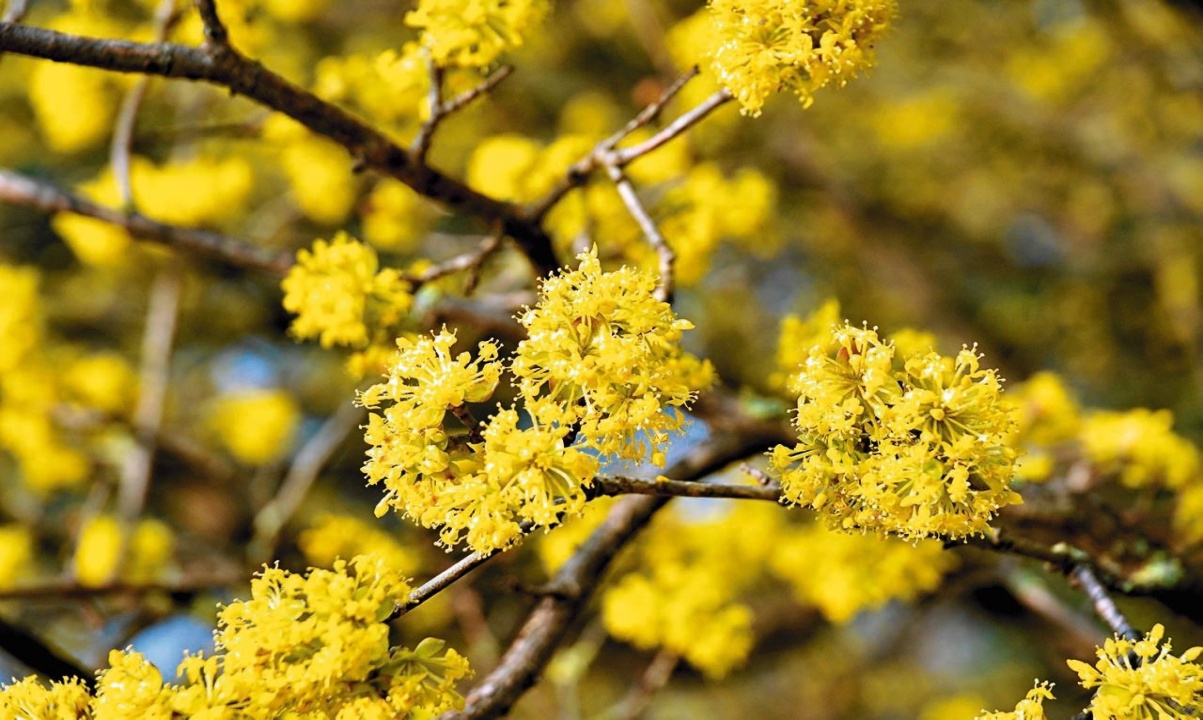 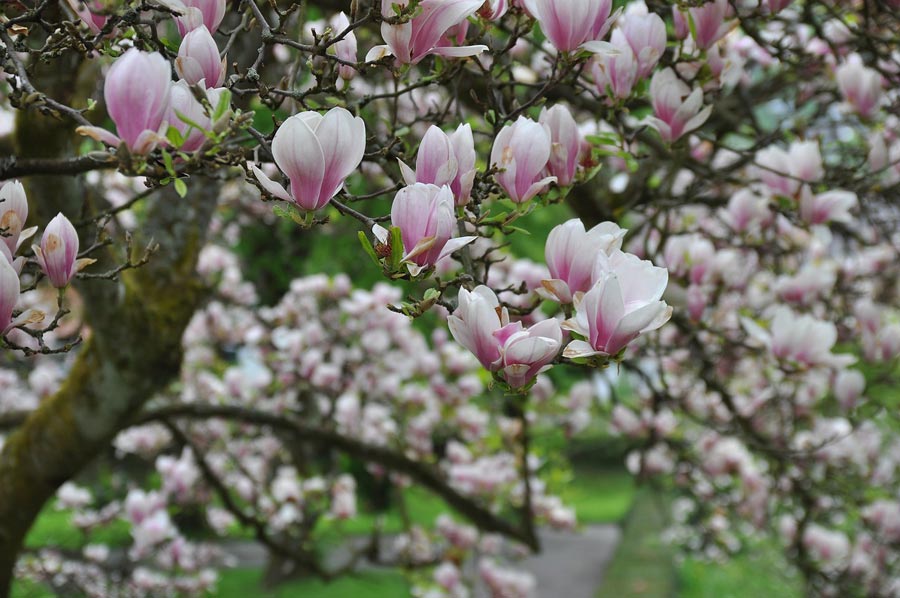 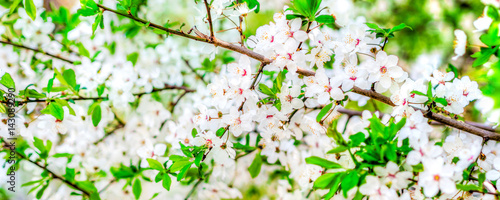 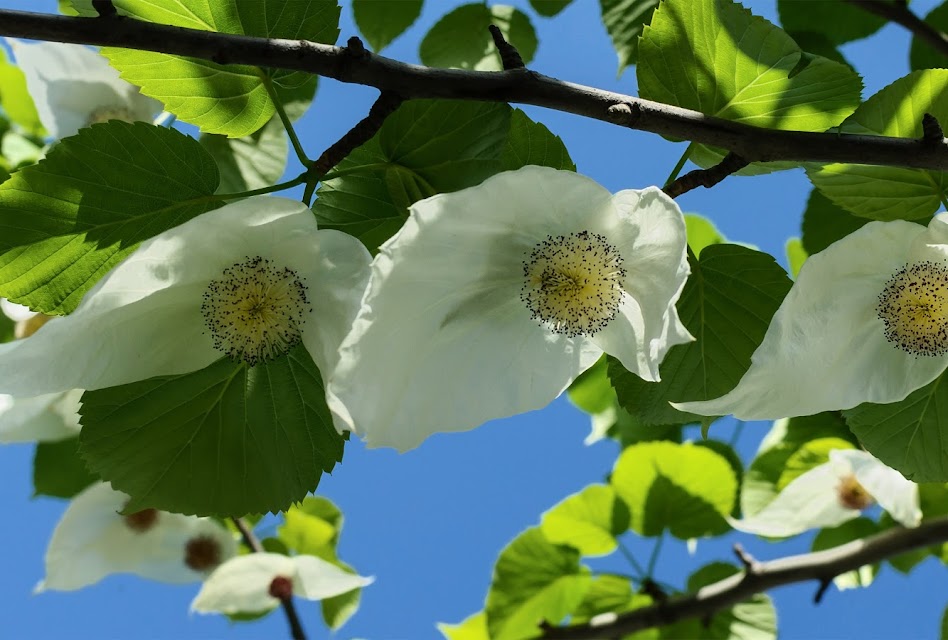 Ptaki przylatujące wiosną
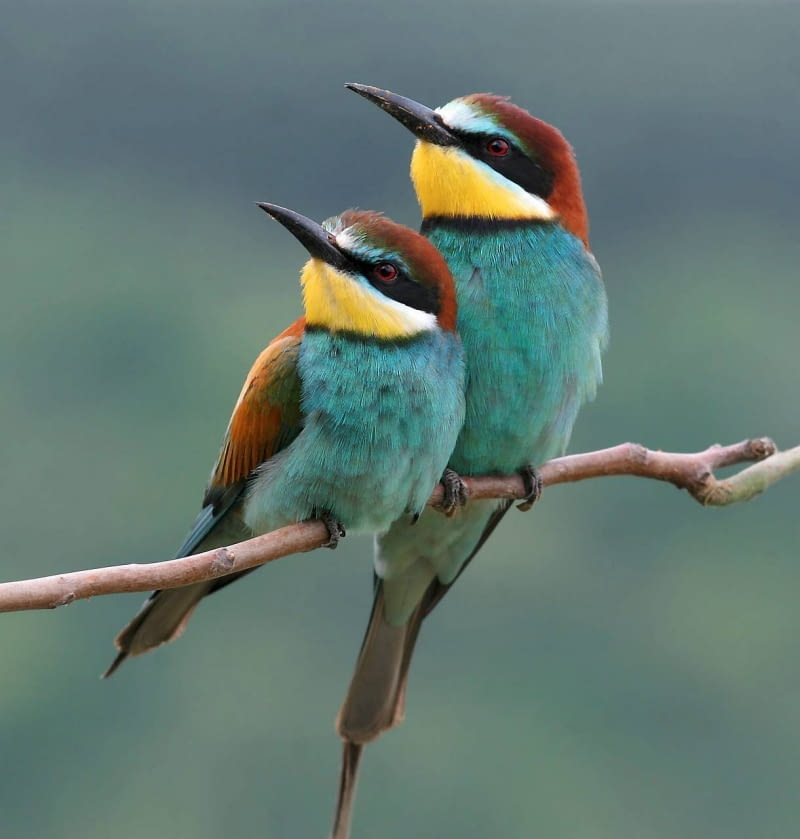 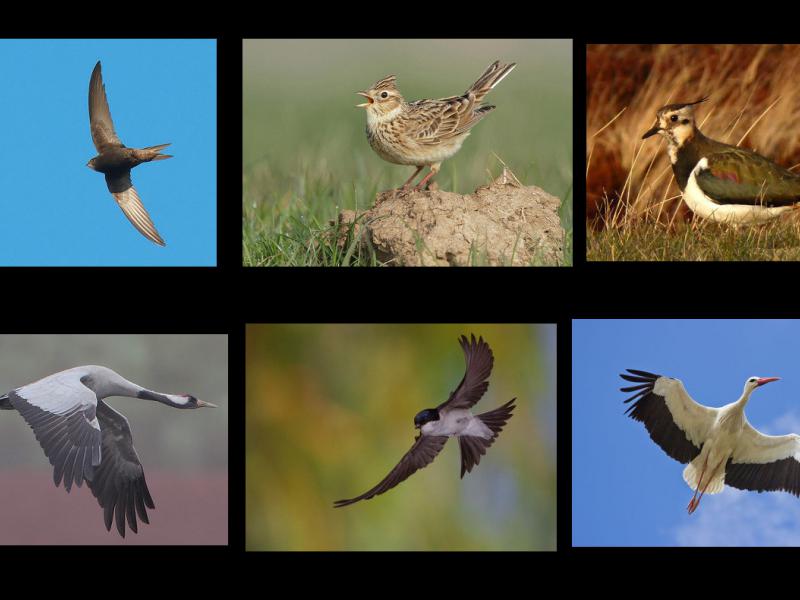 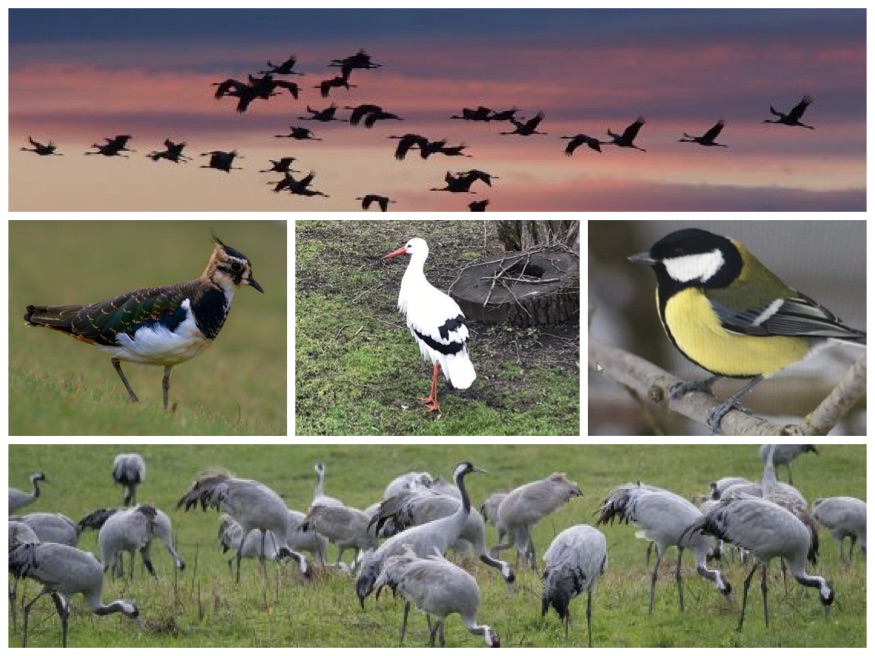 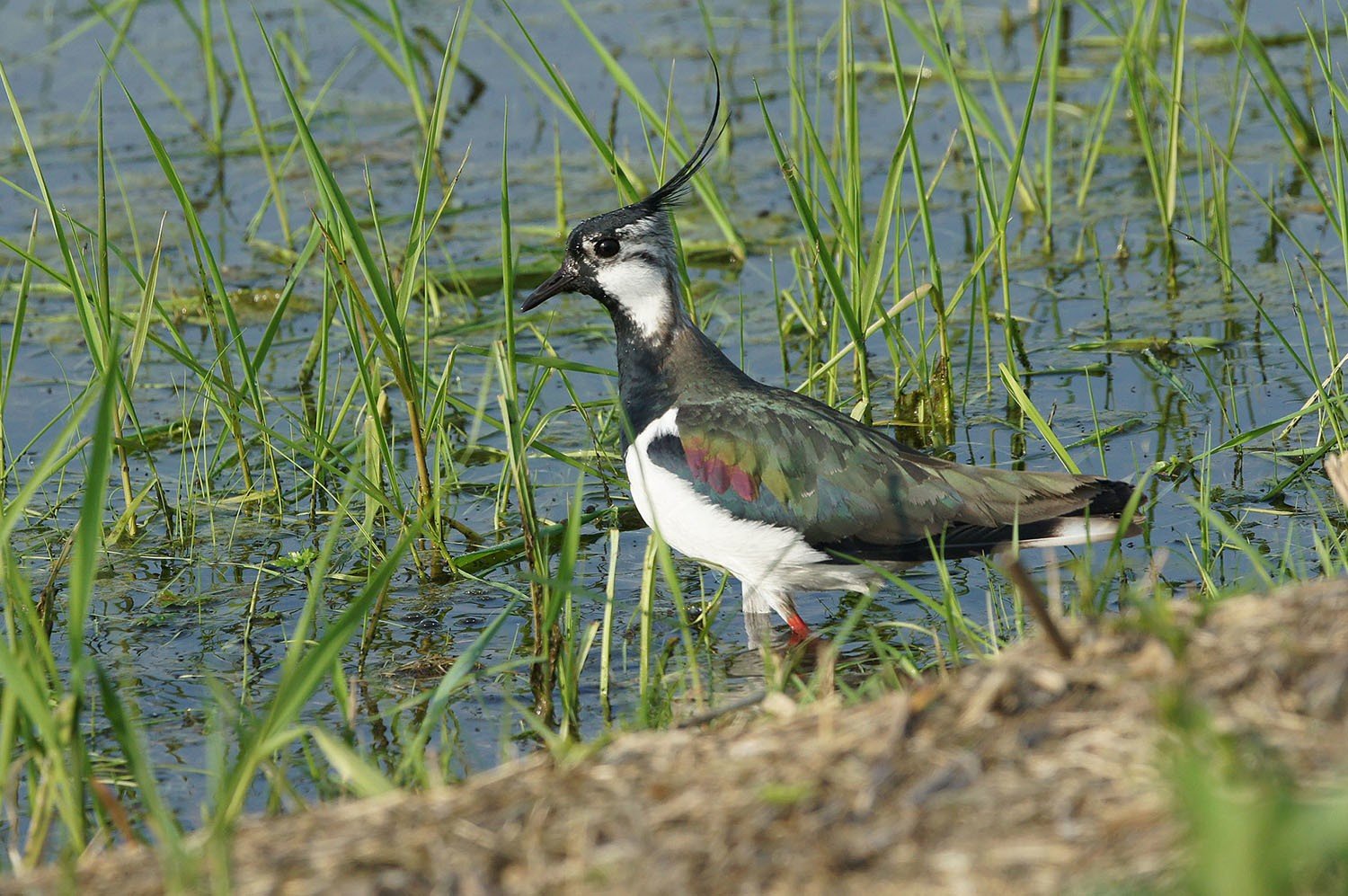 Nowalijki
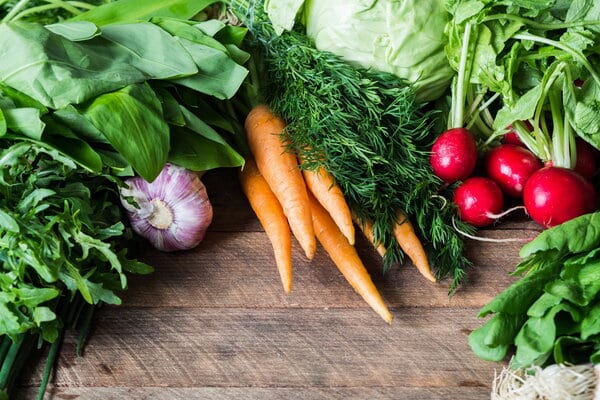 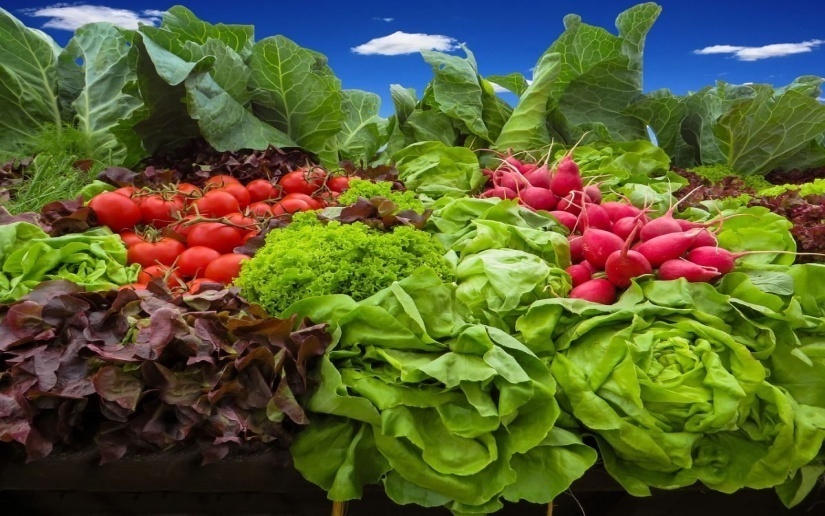 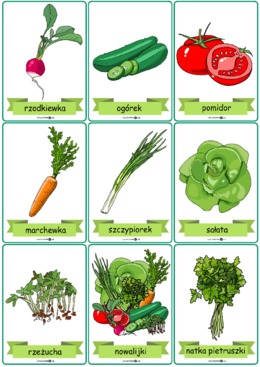 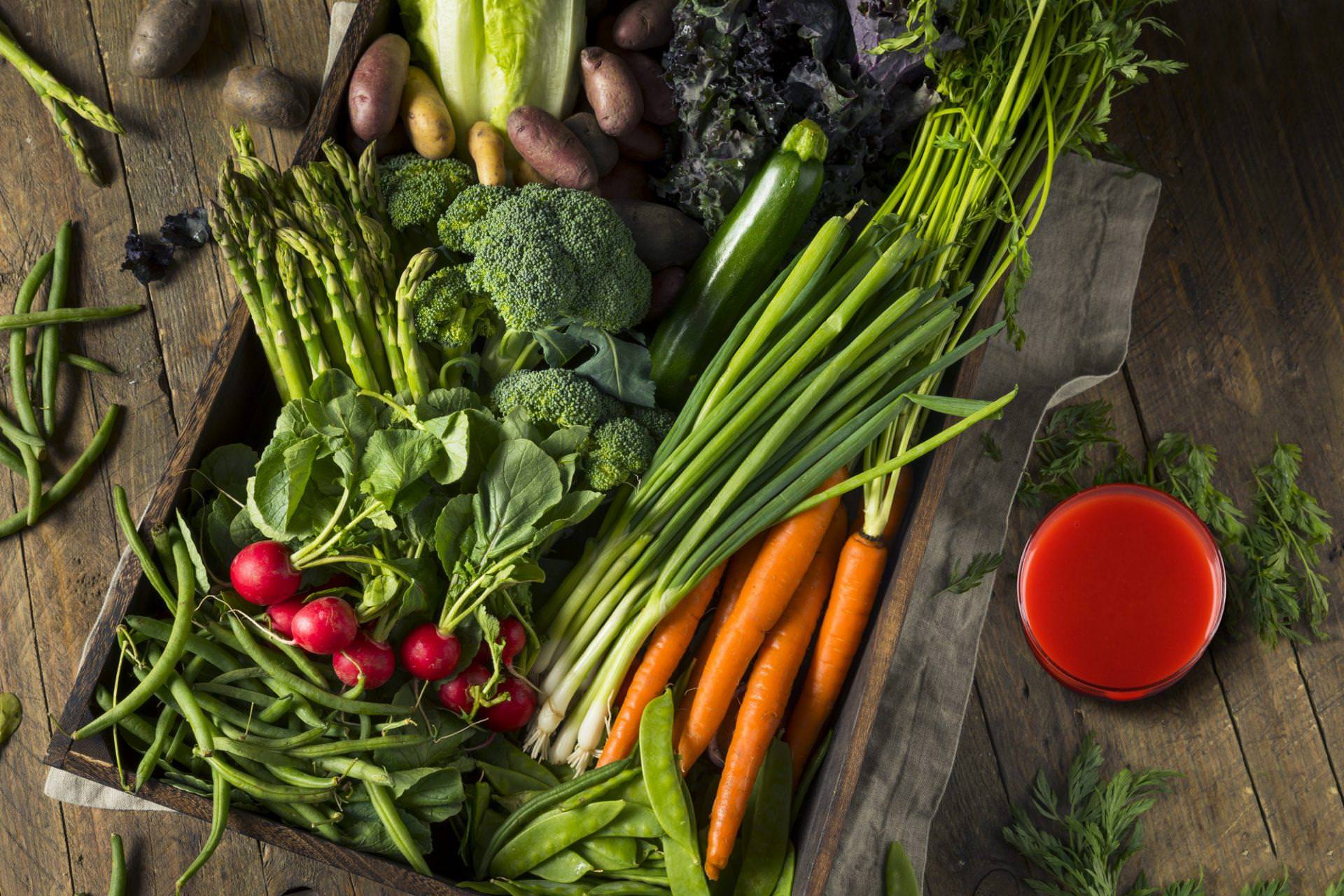 Wiosenne miesiące
Marzec, Kwiecień, Maj
Wiosenne prace w ogrodzie i polu
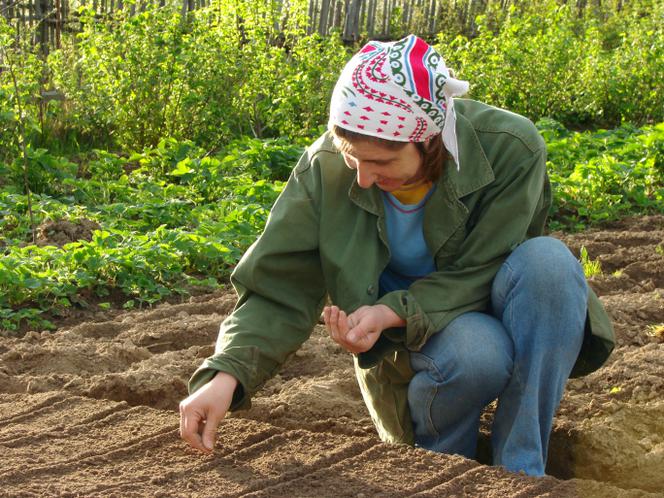 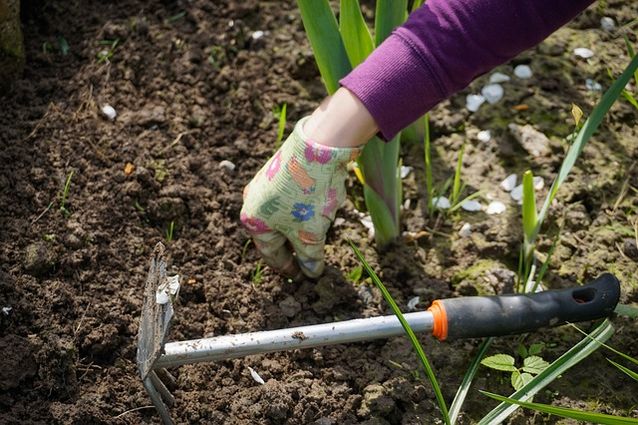 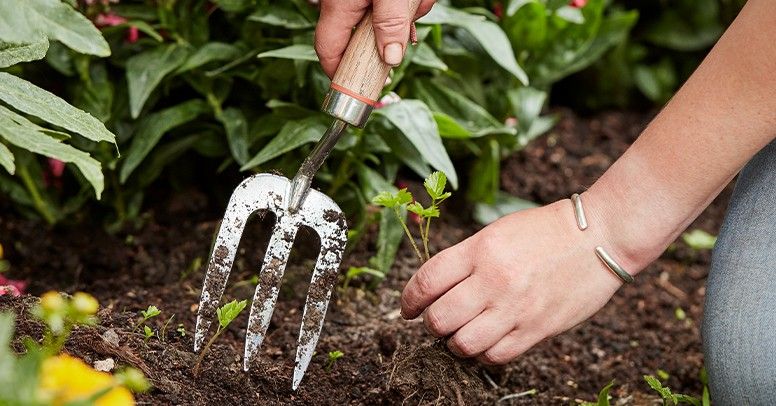 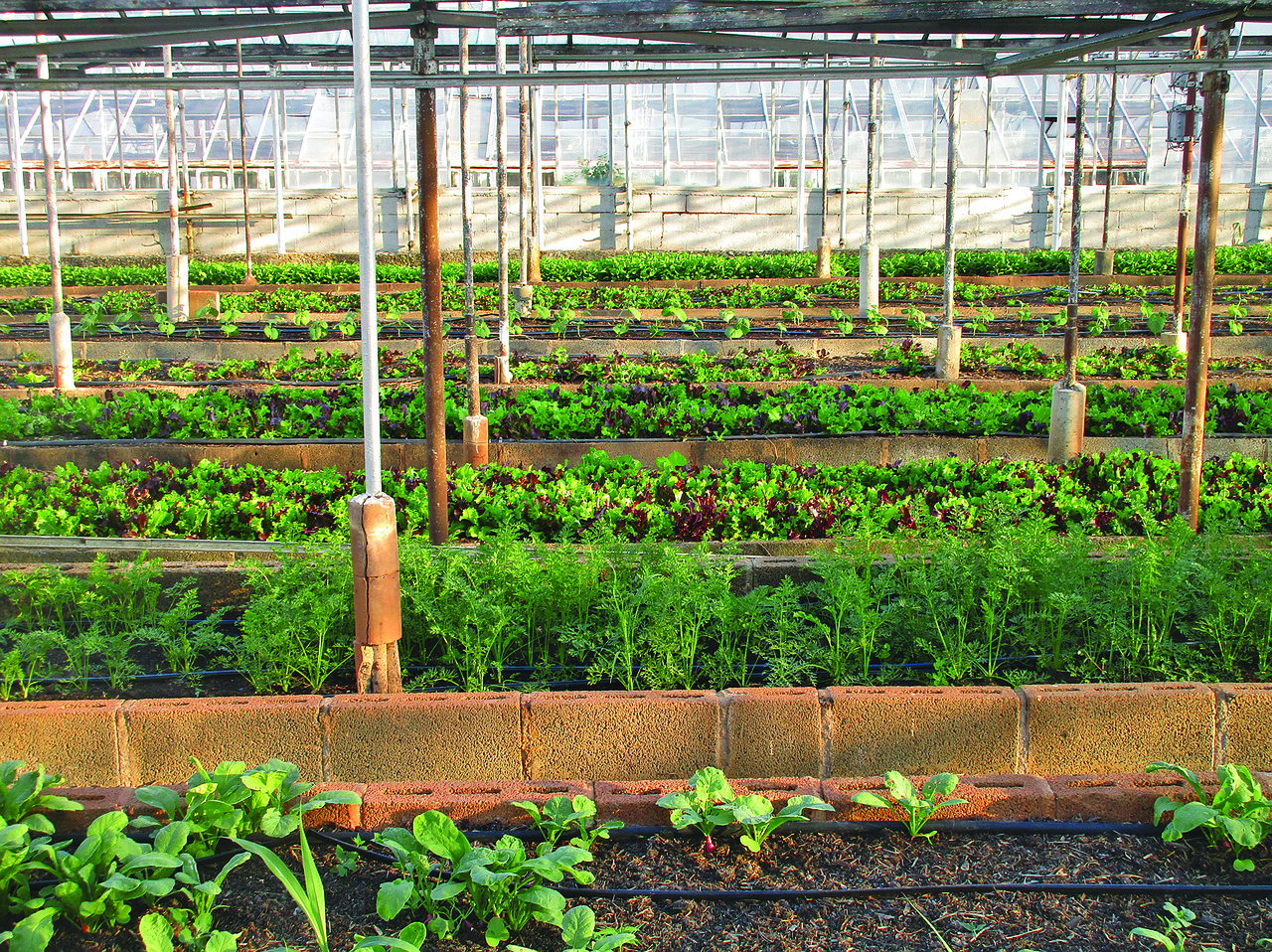 Dziękuję za uwagę
Źródło: Internet